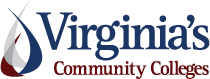 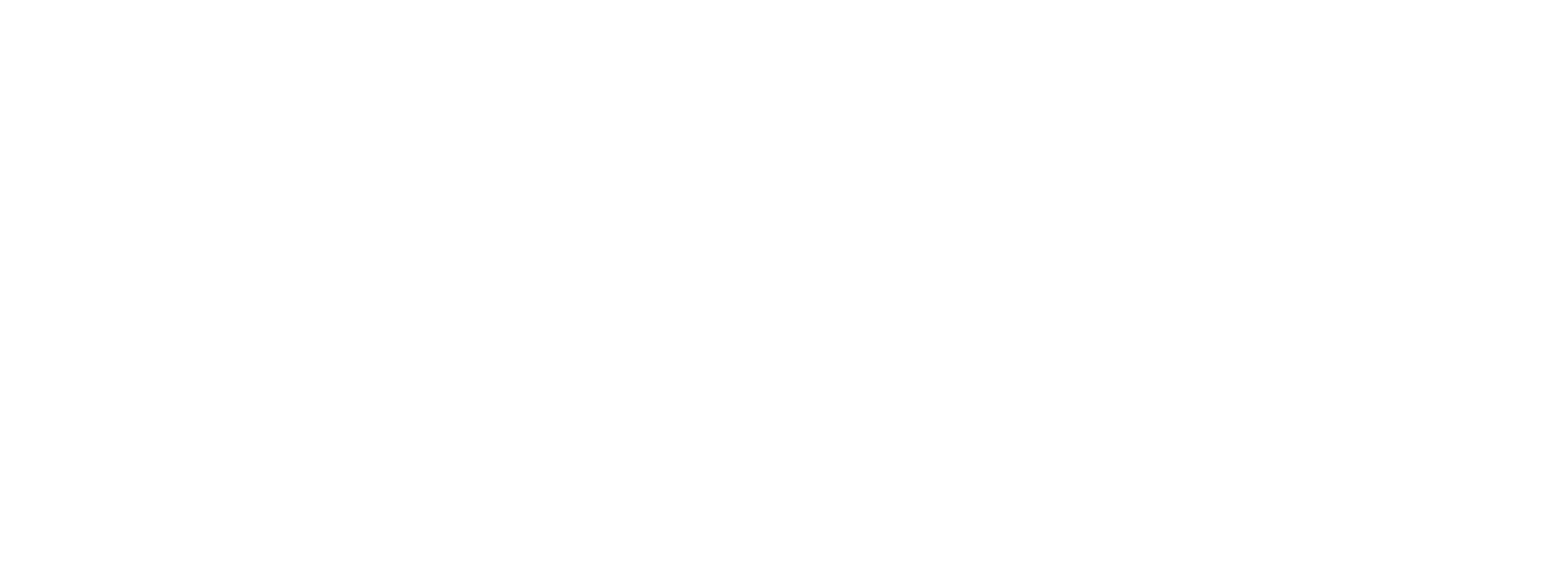 VCCS Update:

Virginia Association of School Superintendents
Virginia Association of School Business Officials 

January 8, 2024

Ellen Davenport, Associate Vice Chancellor, VCCS
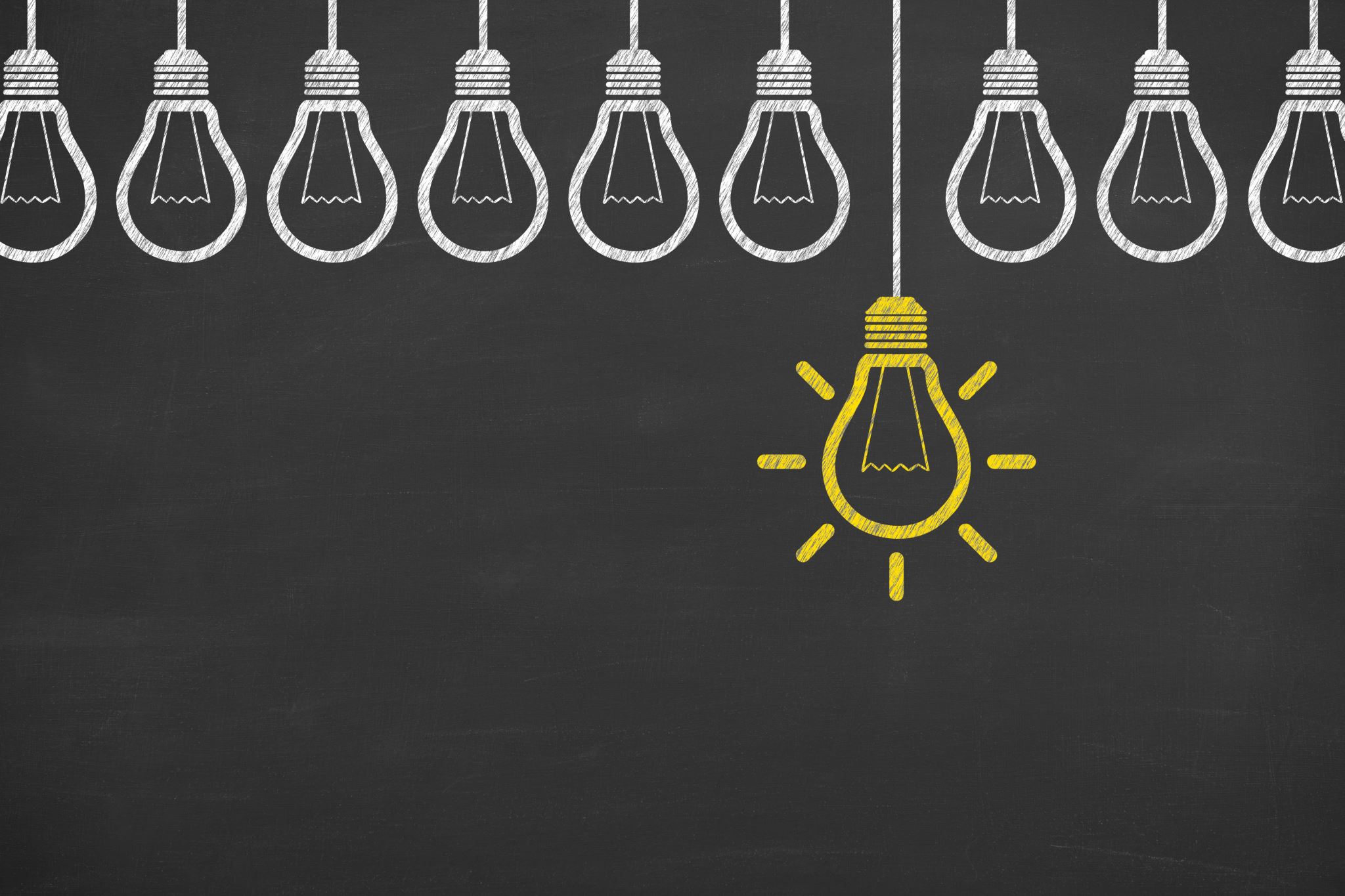 Outline for today
VCCS Background and Facts
Signature Programs and Existing Initiatives
Transfer Virginia
Credits to Careers
G3
New Economy Workforce Credentials Grants (“FastForward”)
Challenges Ahead
Future Priorities
23 colleges

230,000 Students Served

93,798 minority students
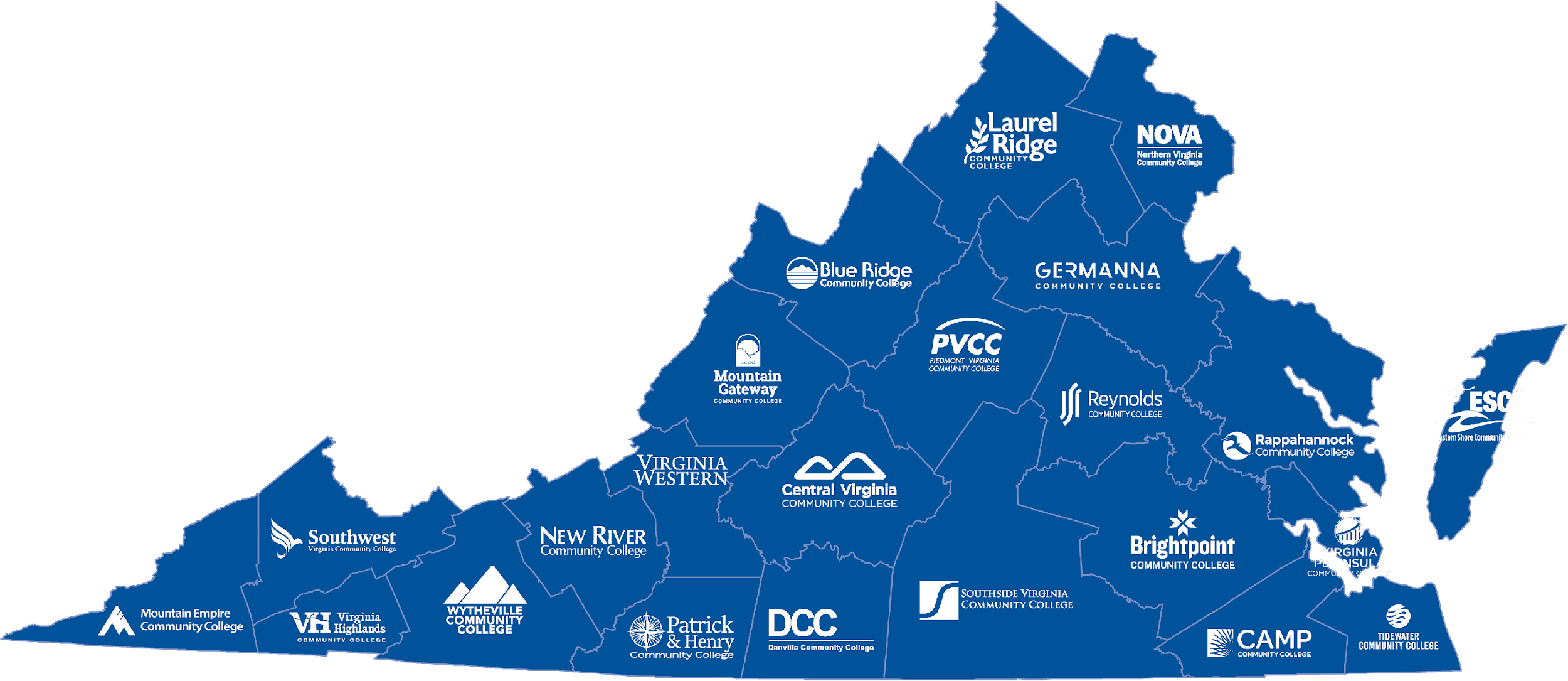 81% of students stay and work in Virginia 

For every $1 invested, students gain $5.70 in lifetime earnings and taxpayers gain $2.70 in added tax revenue and public sector savings 

Society gains $8.80 in added income and social savings
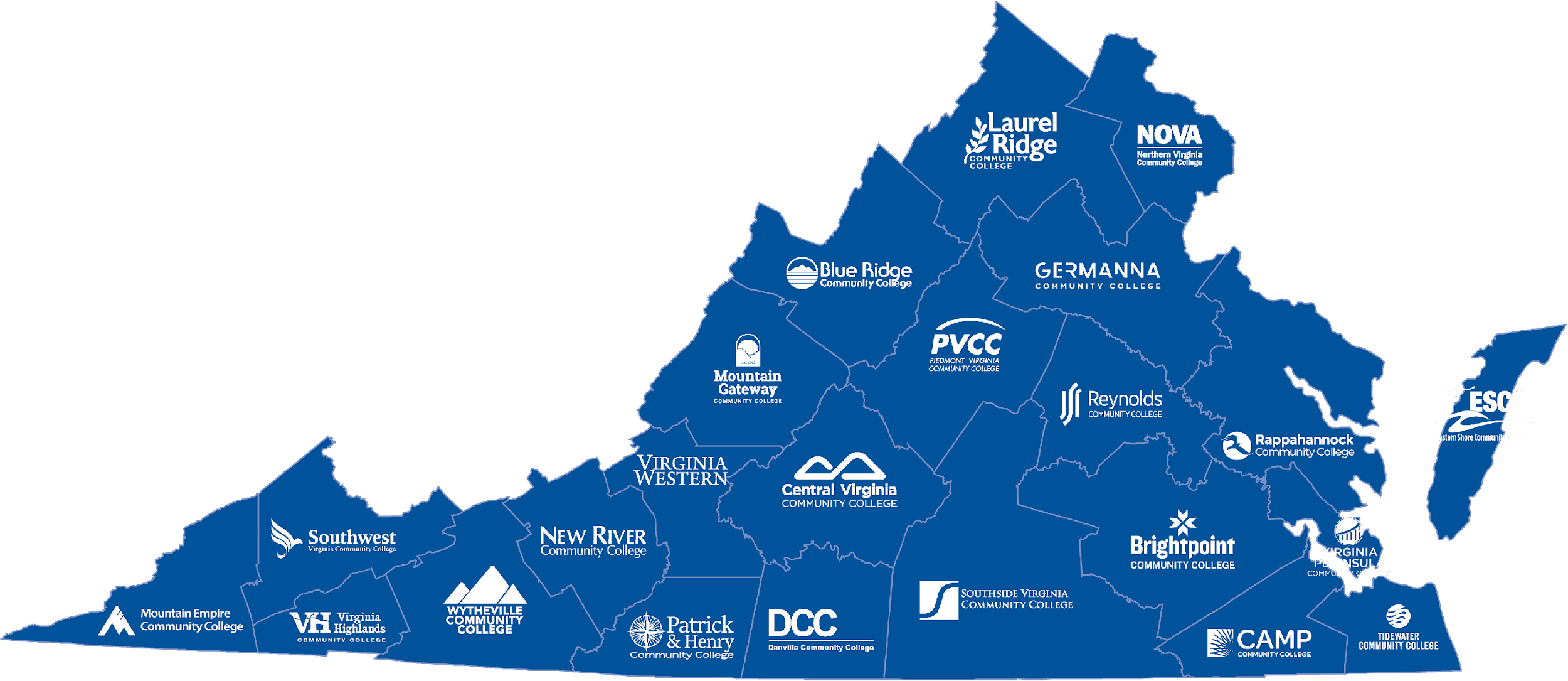 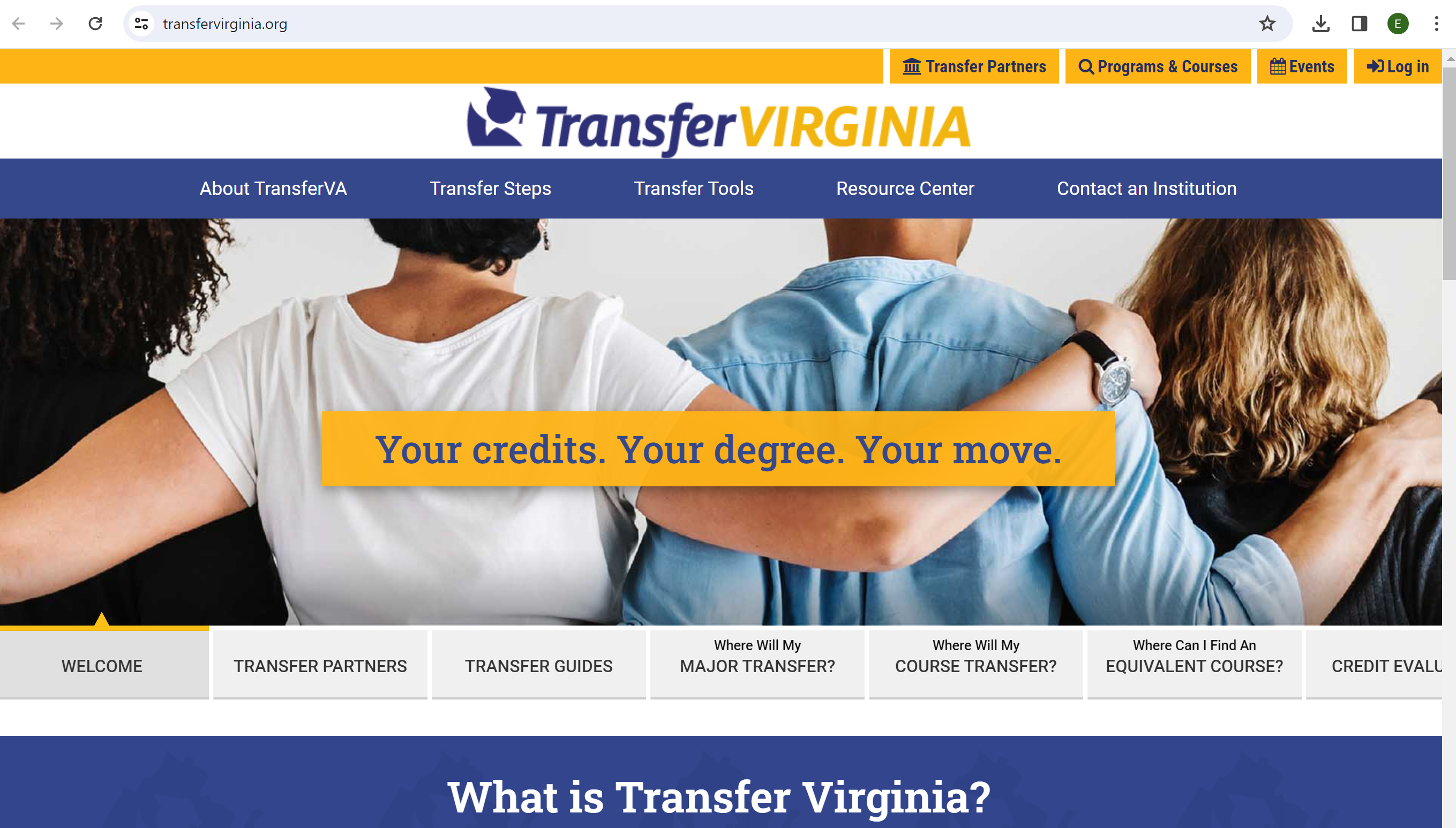 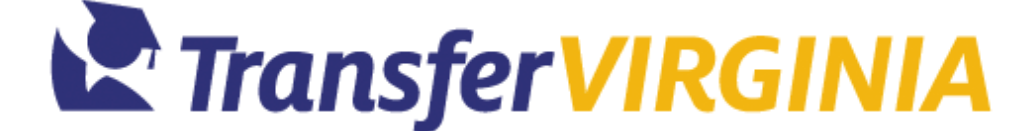 Overarching goal is to streamline choices for students which improve college success and improve credit efficiency, time to transfer, and degree attainment
Portal (transfervirginia.org) guides students to explore where they want to end up after high school
Prospective pathways map from high school to community college to four-year college or university degree completion
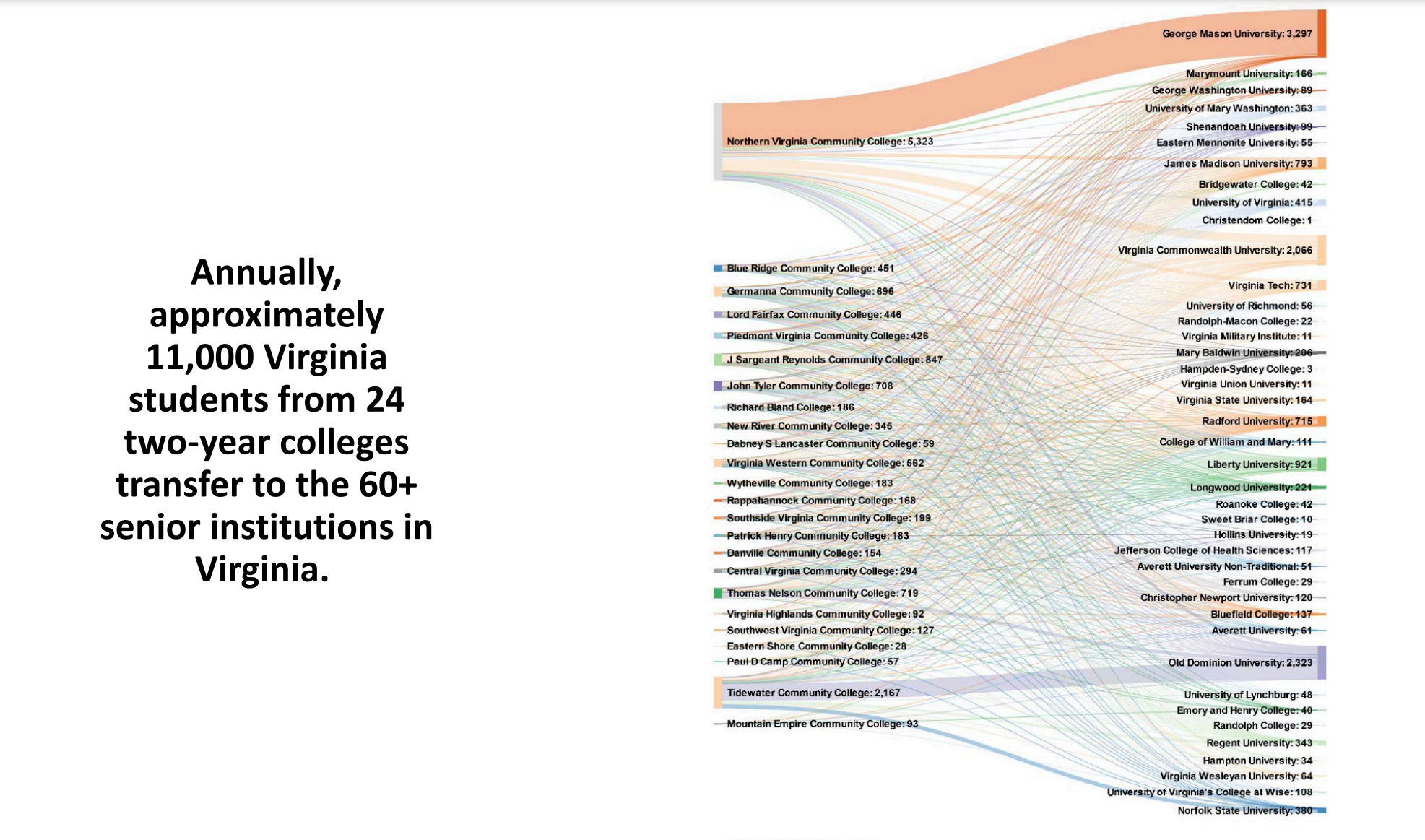 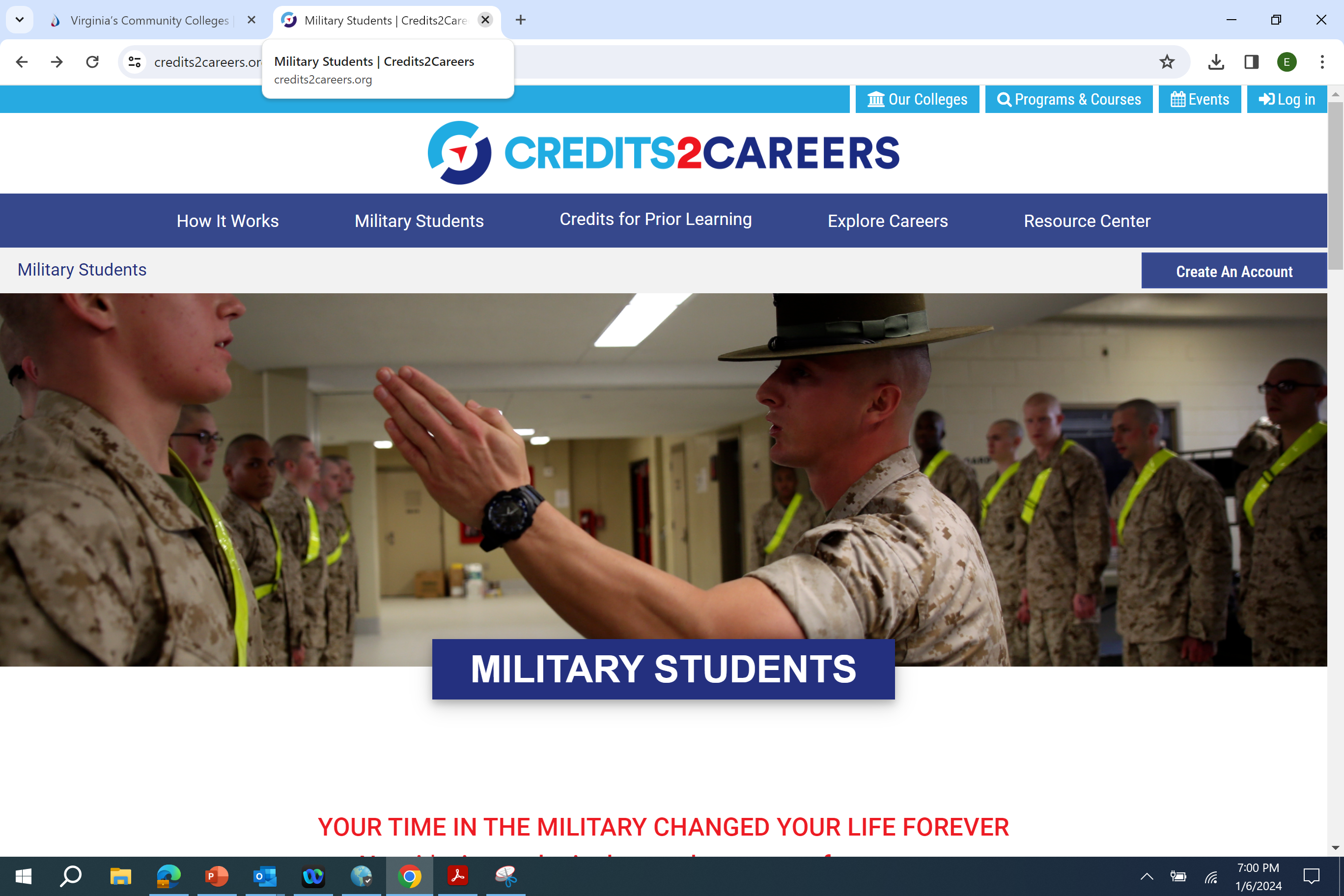 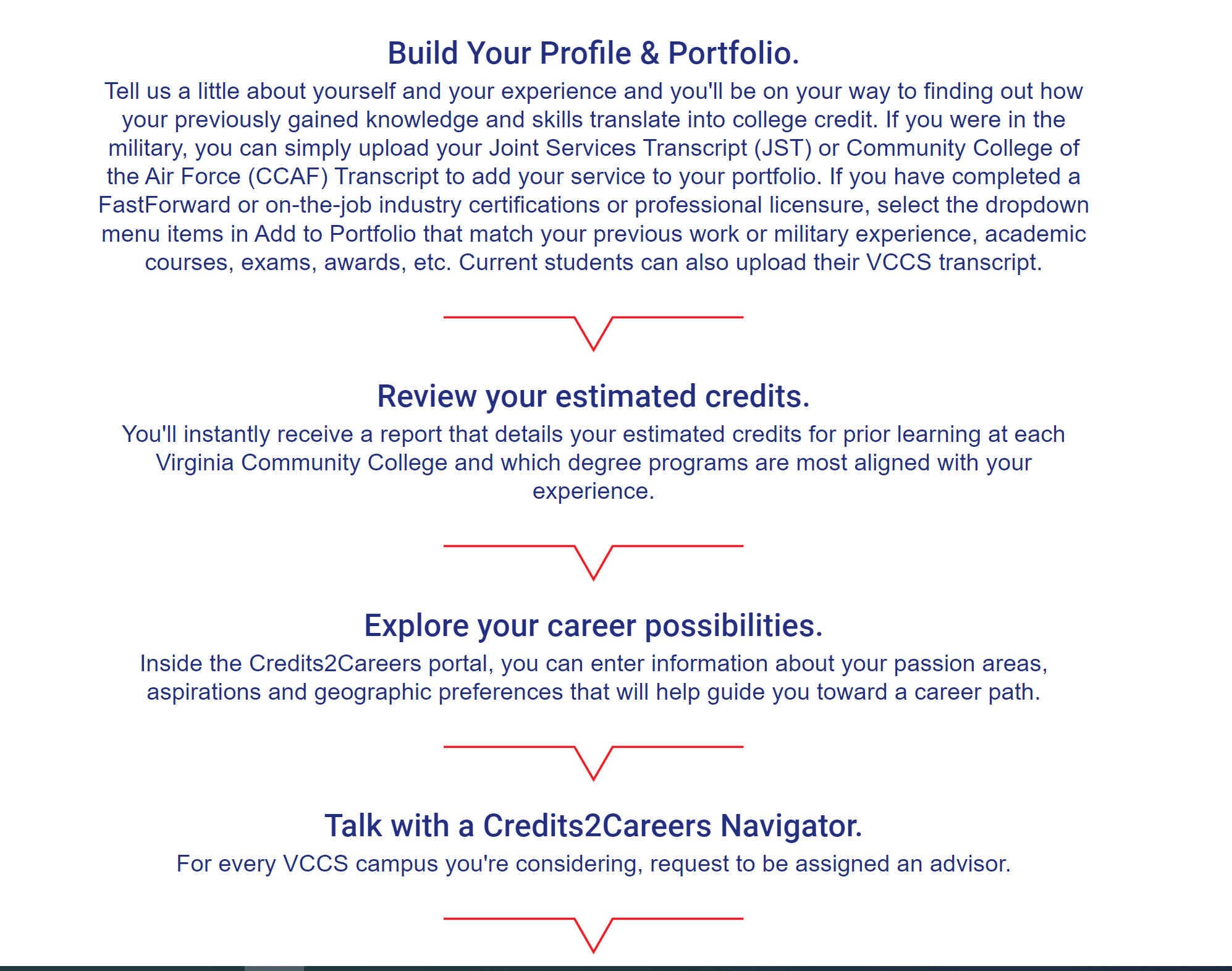 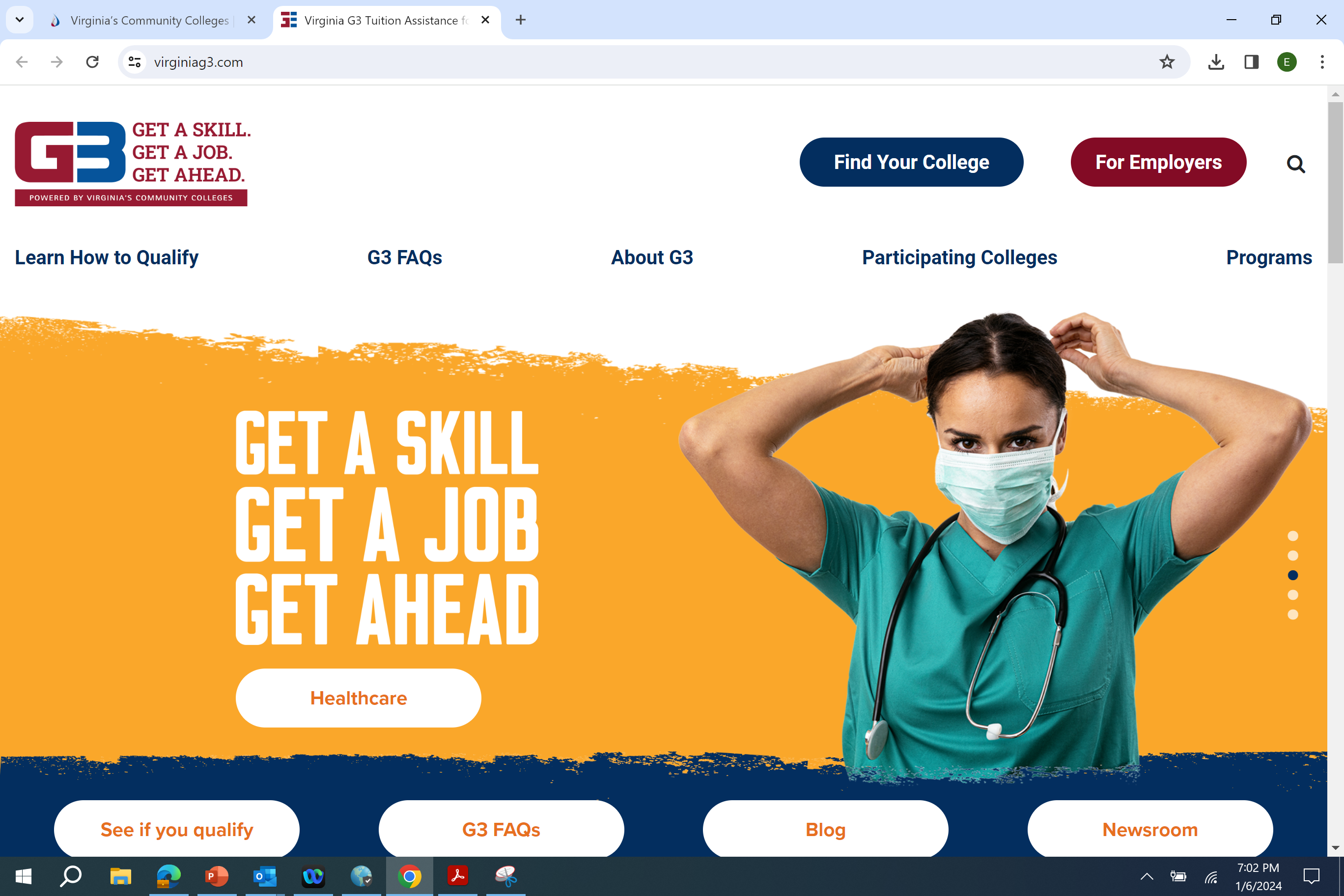 G3:  Get A Skill, Get A Job, Get Ahead
Last Dollar, State Financial Aid Program (student must fill out a FAFSA and access federal financial aid first)
Can begin with skills training that leads to a certificate that has immediate value in the job market. 
Certificate is part of an applied associate degree program, 
A working student can continue to “stack” additional certificates on the pathway to an associate degree. 
5 tracks:  Skilled Trades, Information Technology, Early Childhood Education, Healthcare, Public Safety
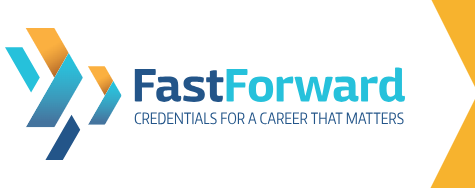 Accelerated career training program Prepares students to obtain third-party, industry recognized credentialsStudent pays 1/3, Commonwealth pays 1/3 after training is completed, Commonwealth pays remaining 1/3 upon credential attainment
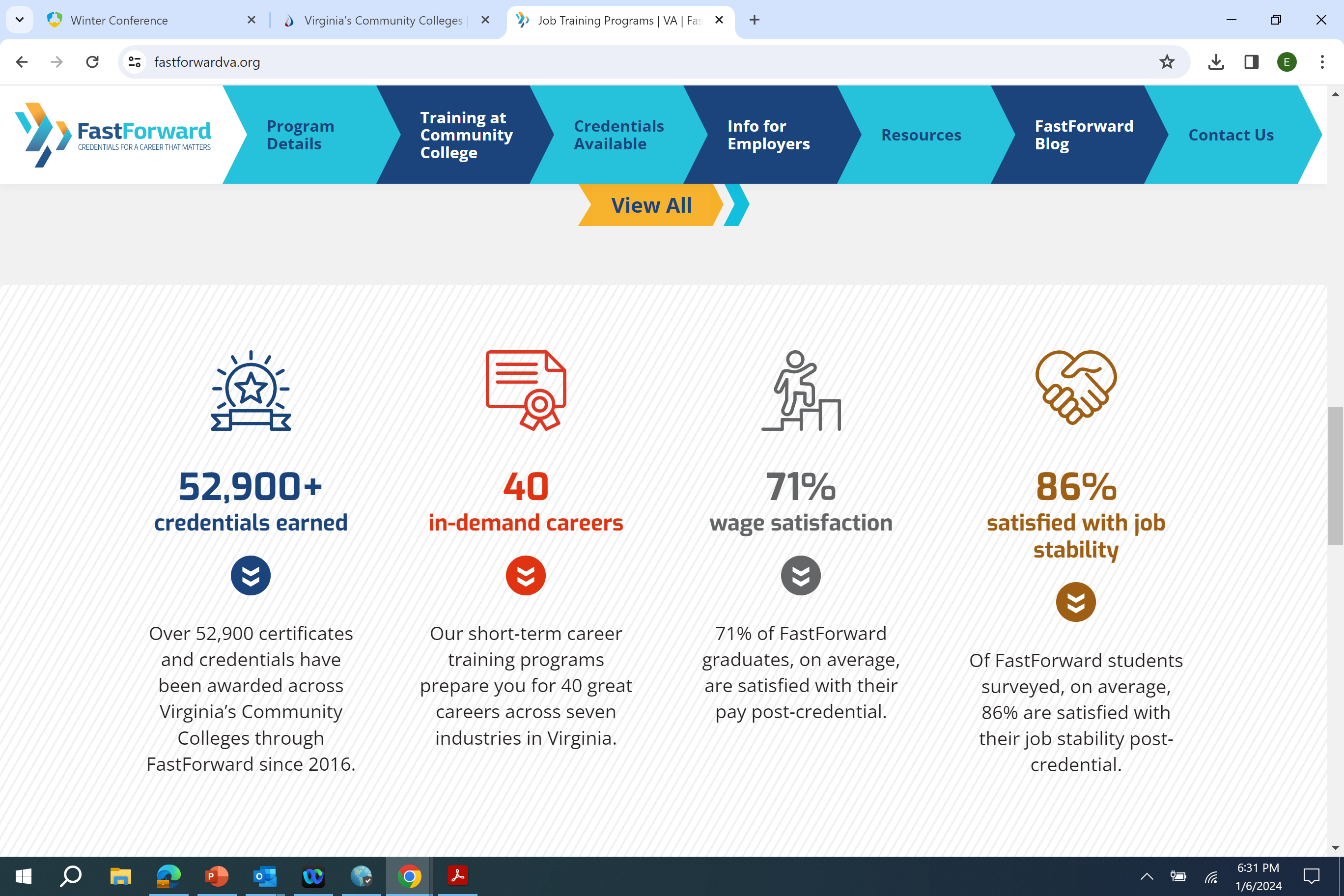 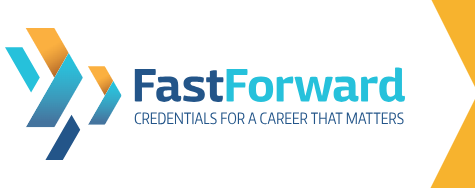 Examples:  Commercial Truck Driving, Welding, Certified Nurse AideDomiciled in Virginia Now available to high school seniors who meet all requirements to graduate on time as determined by the school division and have parental permission if <18 years old
CHALLENGES
AHEAD
EDUCATIONAL ACHIEVEMENT

TECHNOLOGY

SKILLS
THE GAPS
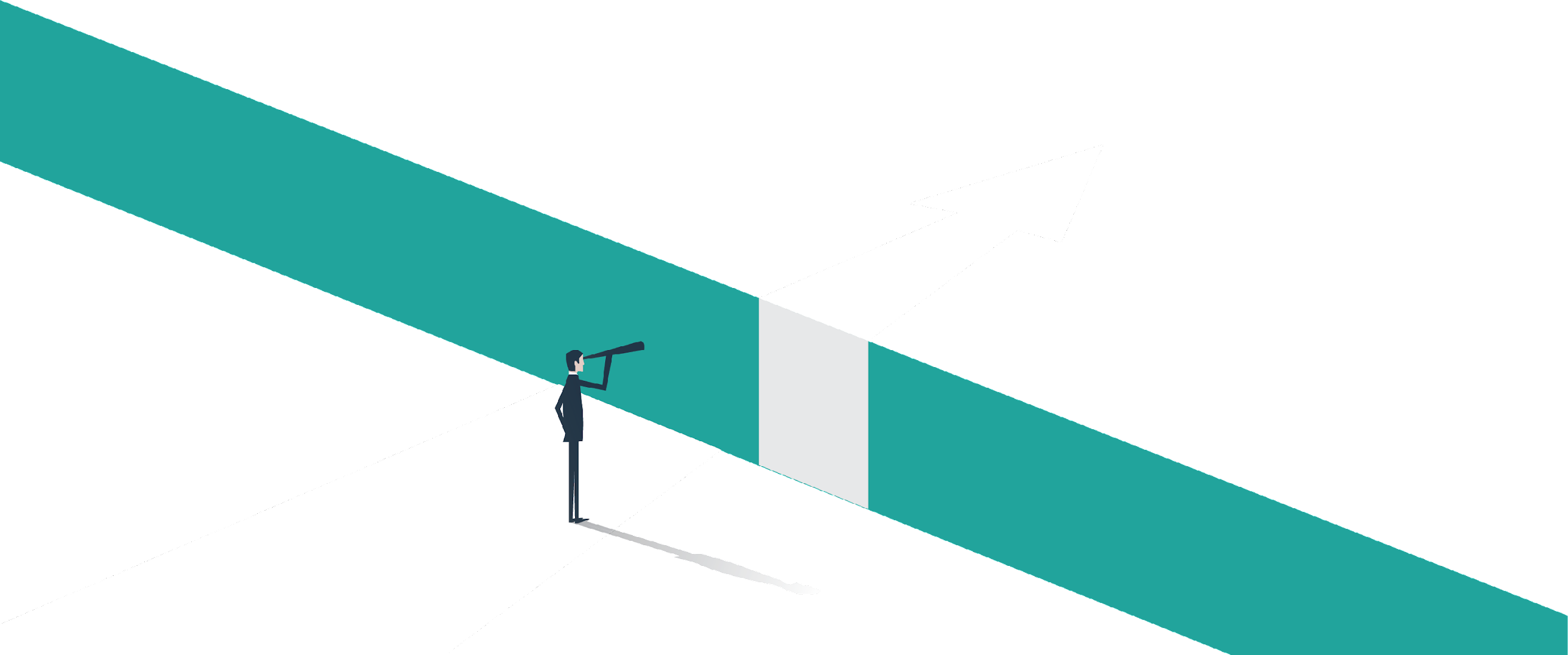 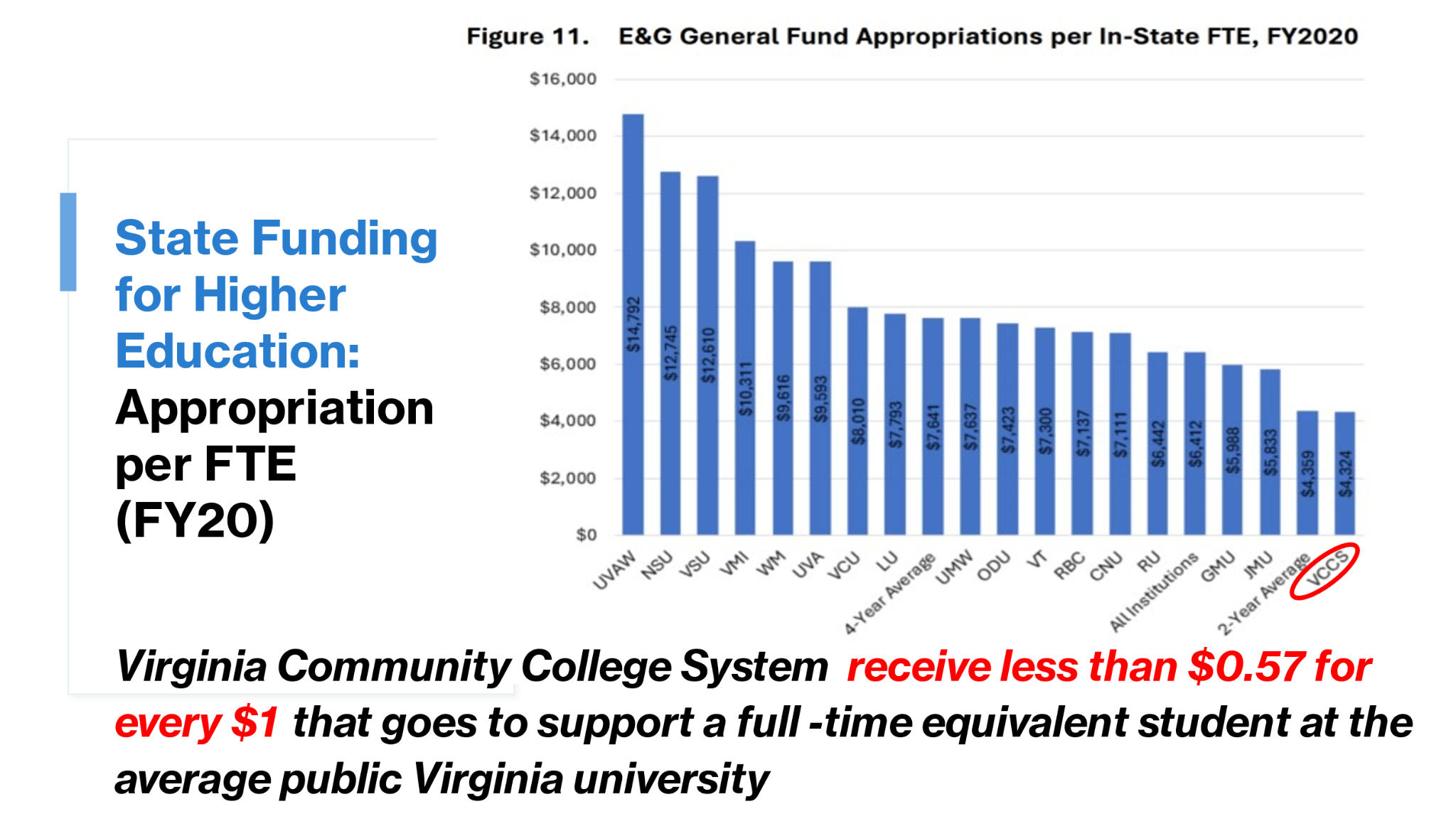 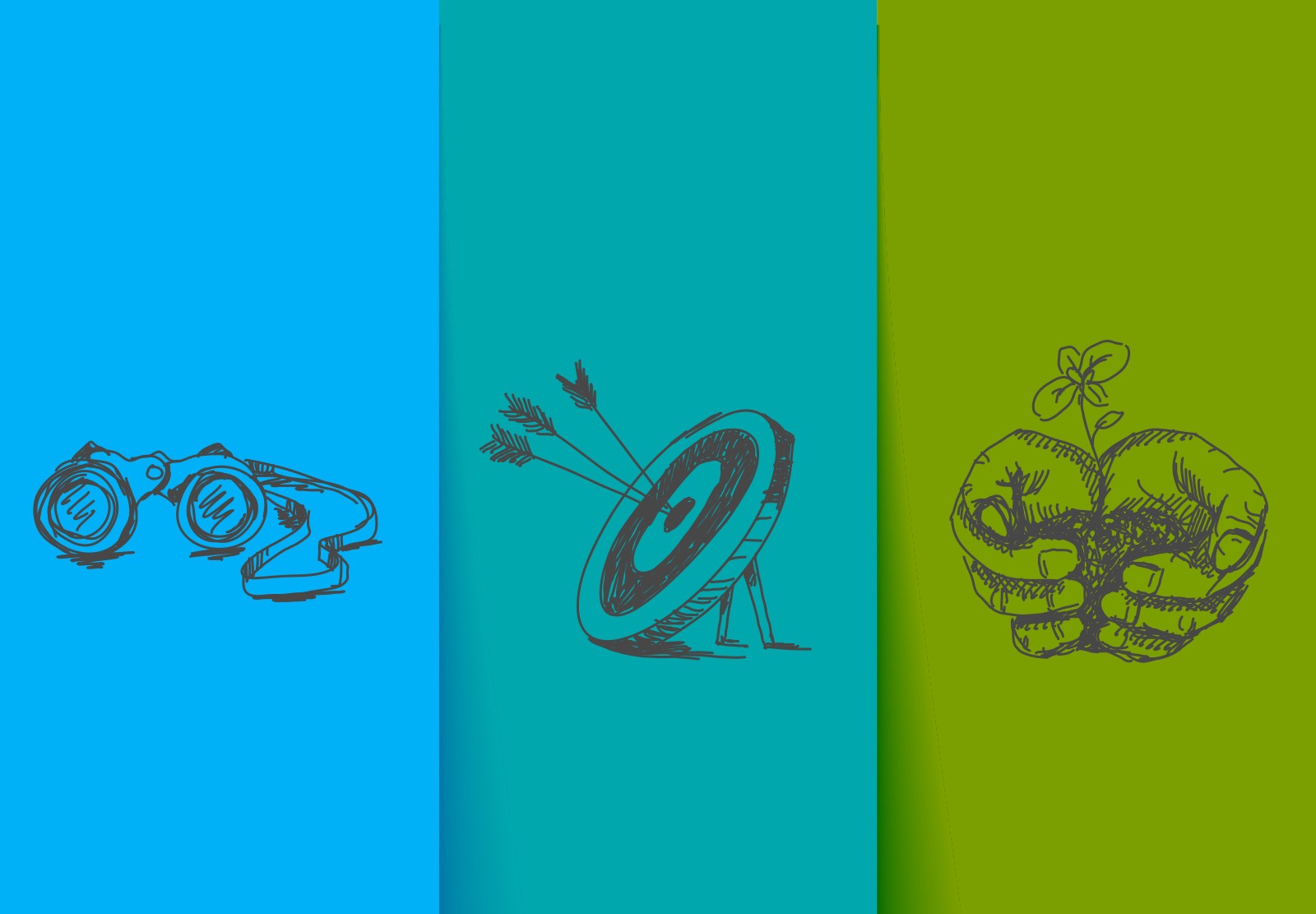 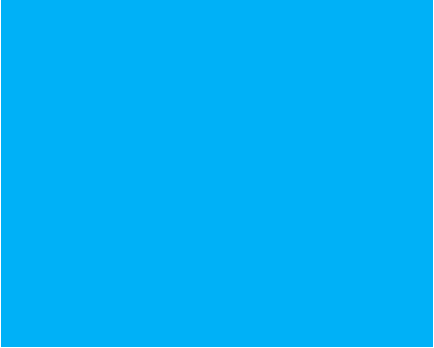 INCREASE 
REGIONAL CAPACITY
SOLUTIONS
The VCCS must scale up workforce training offerings to increase the workforce talent pipeline in high-demand sectors , concentrating on working adults and high school students

Renovate and re-equip state-of-the-art career and technical programs and labs  
Hire additional credentialed faculty
Focus not just on completion, but also on job placement
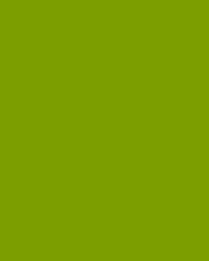 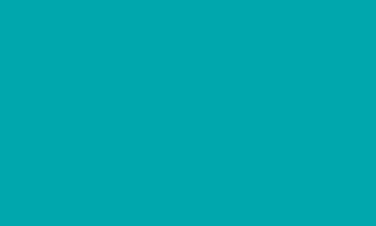 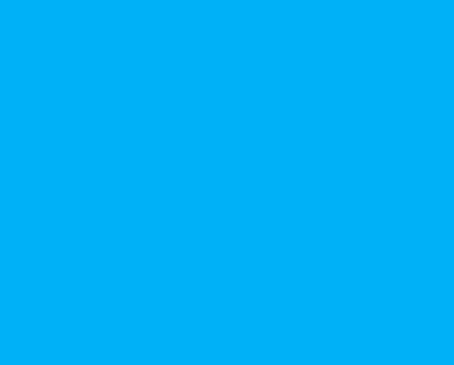 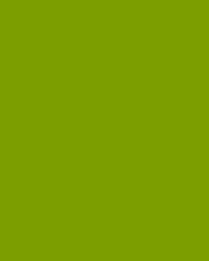 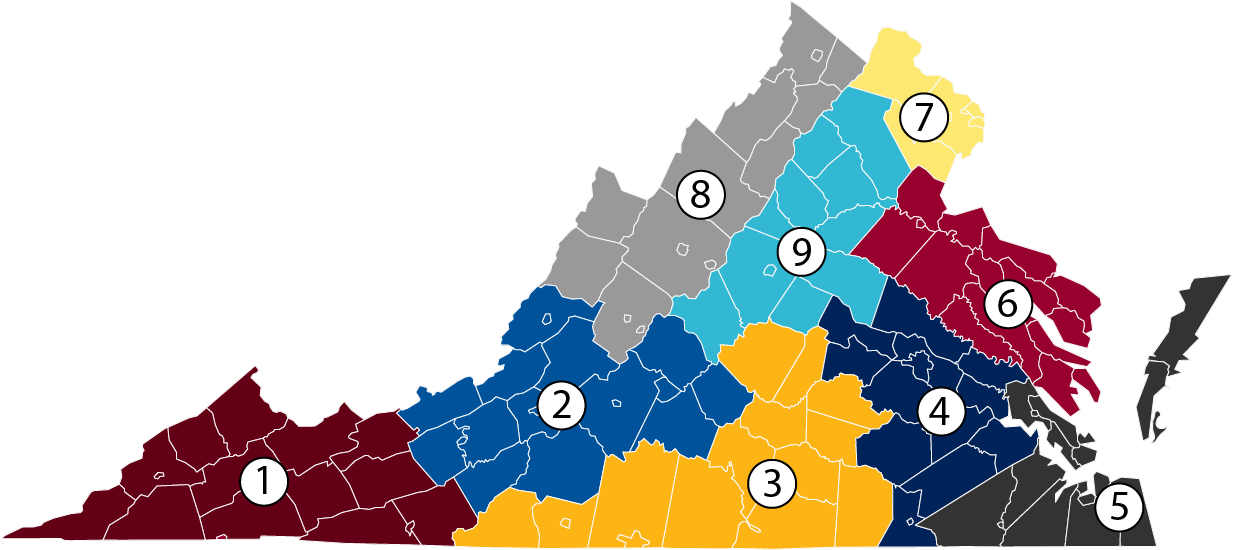 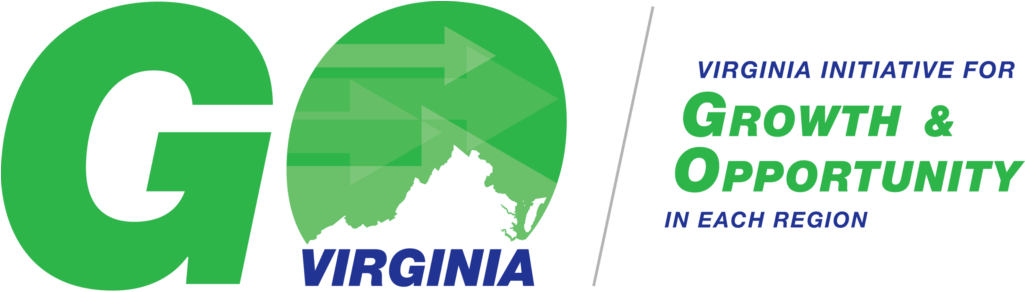 Source: GOVIRGINIA.ORG
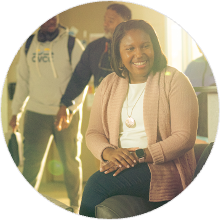 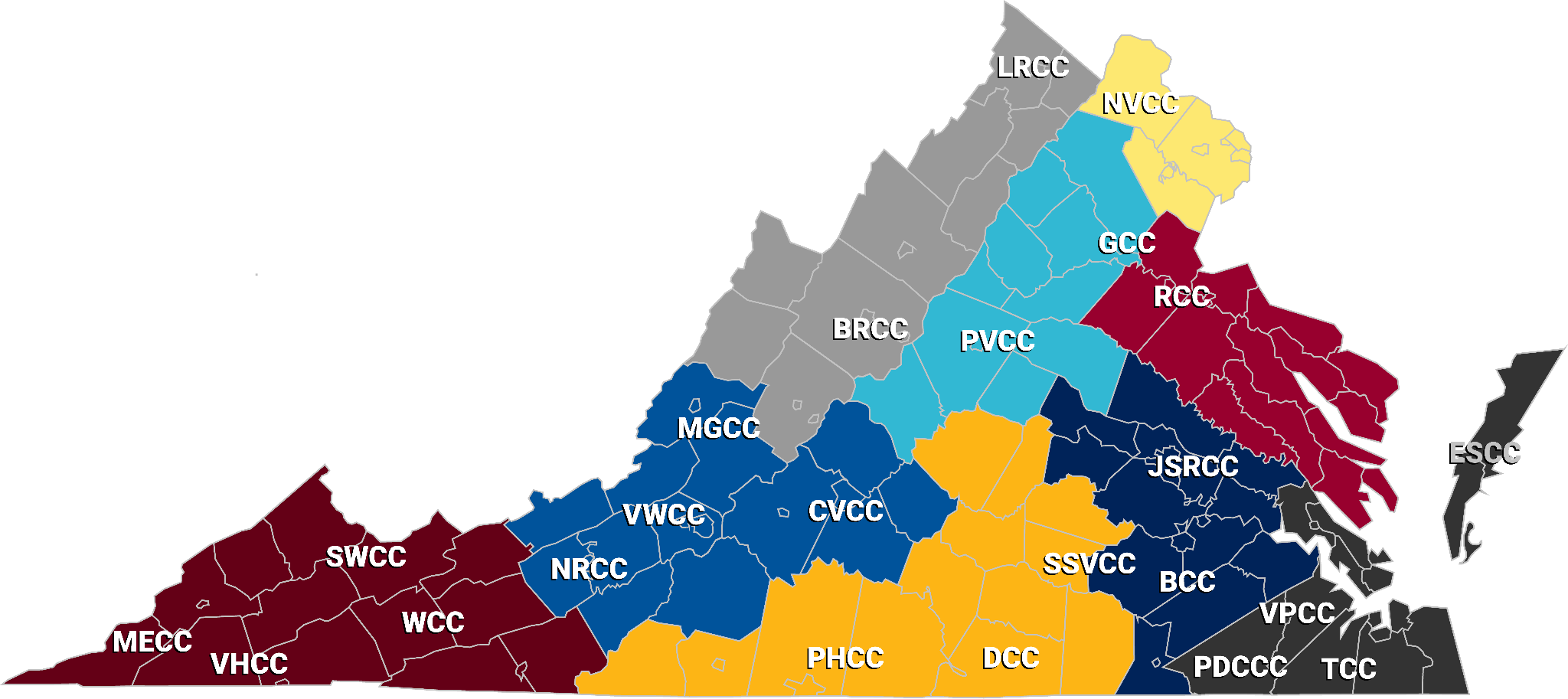 VCCS
COLLEGES: 
By GO Virginia Regions
Source: GOVIRGINIA.ORG
INCREASE WORKFORCE TALENT PIPELINE FOR 
IN-DEMAND JOBS IN HIGH-DEMAND SECTORS
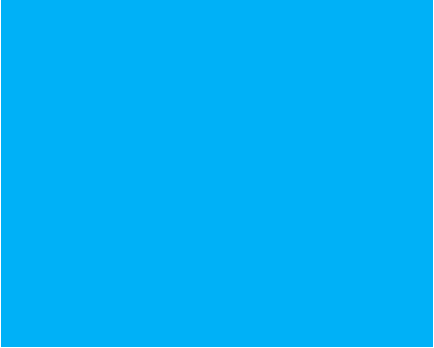 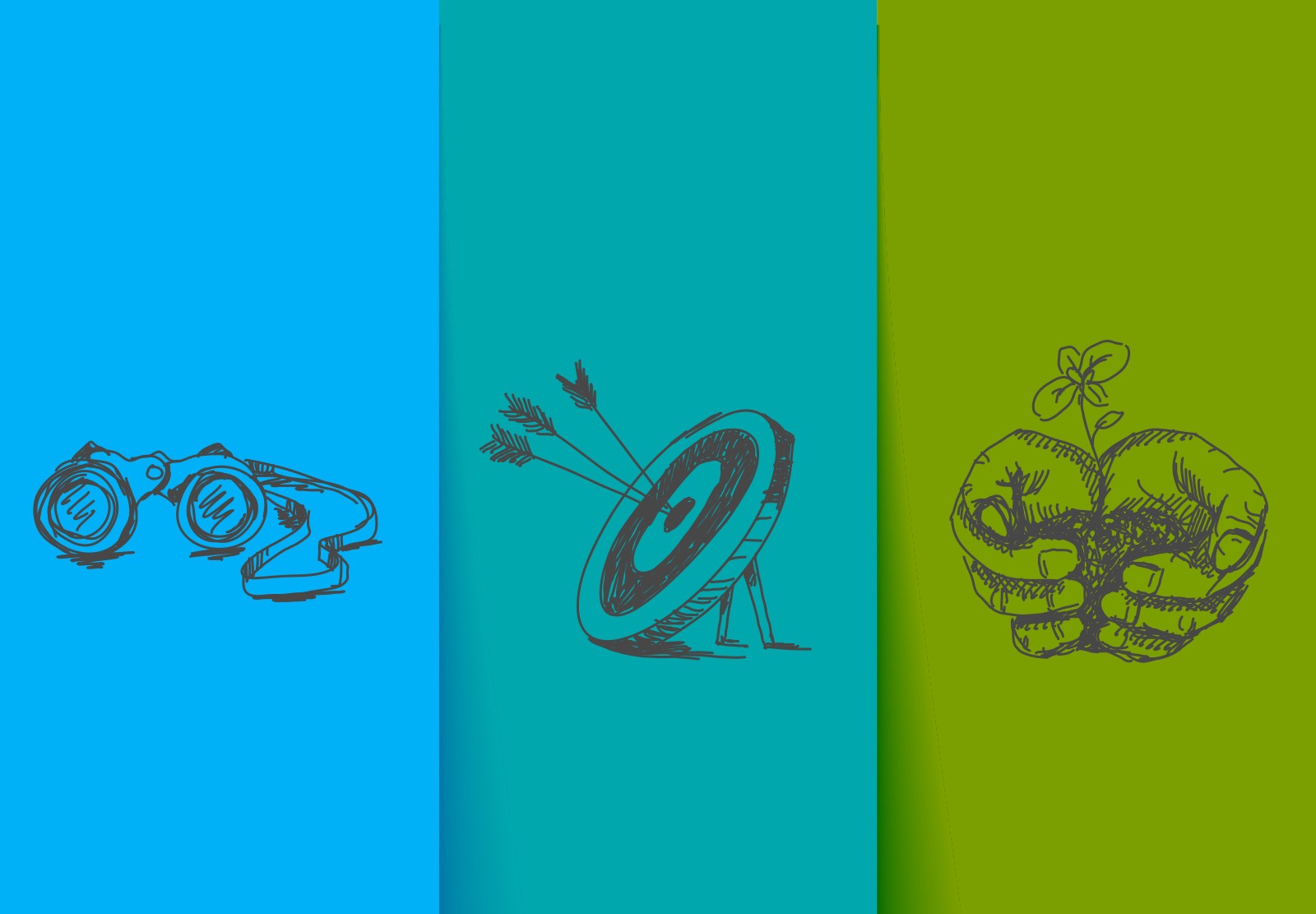 SOLUTIONS
Increase dual enrollment opportunities leading to a bachelor’s degree program or a high-demand credential leading to gainful employment 
More comprehensive outreach to high school students and guidance staff about community college paths to success
Additional resources!!
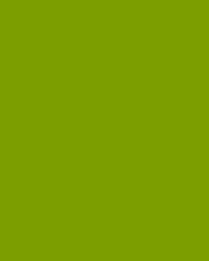 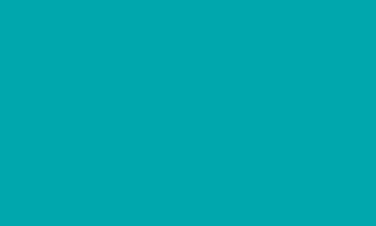 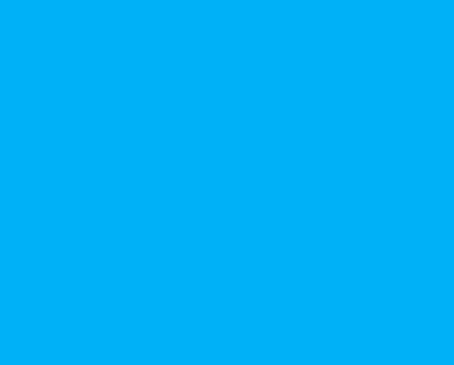 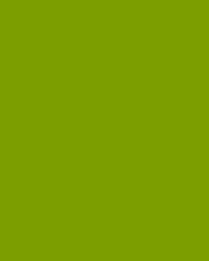 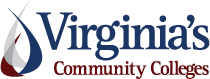 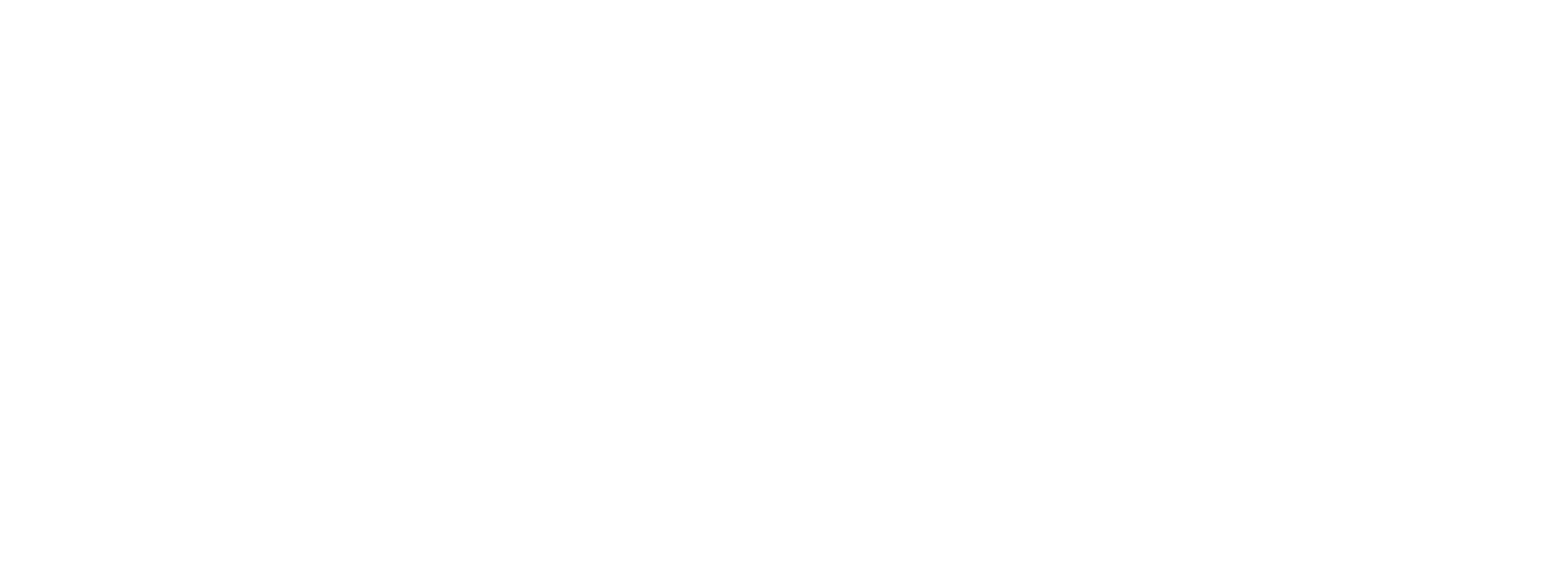 QUESTIONS?
THANK YOU FOR YOUR PARTNERSHIP!!   WE APPRECIATE IT!!
edavenport@vccs.edu
(804) 819-4969

www.vccs.edu